Network devices
The lecture 8
Hubs and Switches
Hubs and Switches
Hubs – Half-Duplex and Shared Collision Domain
Switches – Full-Duplex and Separate Collision Domains
Cisco Device Functions
Hubs operate at OSI Layer 1
Switches operate at OSI Layer 2
Switches operate at OSI Layer 2
Switch Operation
Switch Operation
Switch Operation
Switch Operation
Switch Operation
Switch Operation
Switch Operation
Switch Operation
Switch Operation
Switch Operation
Switch Operation
Switch Operation
Switch Operation
Switch Operation
Switch Operation
Switch Operation
Switch Operation
Switch Operation
Switch Operation
Switch Operation
Switch Operation
Switch Operation
Switch Operation
Switch Operation
Switch Operation
Routers
Routers vs Switches
Switch Operation
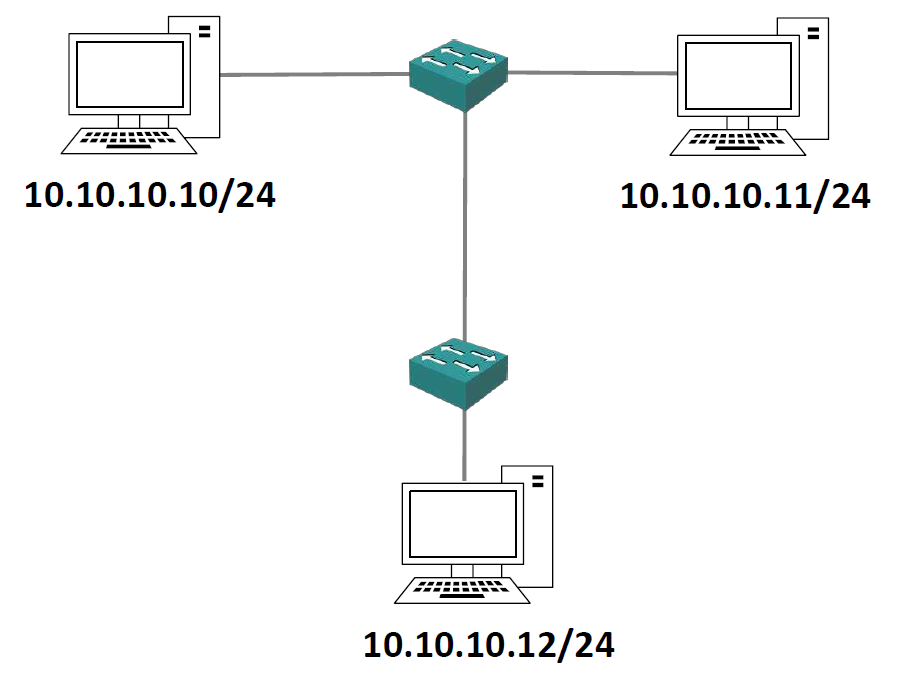 Router Operation
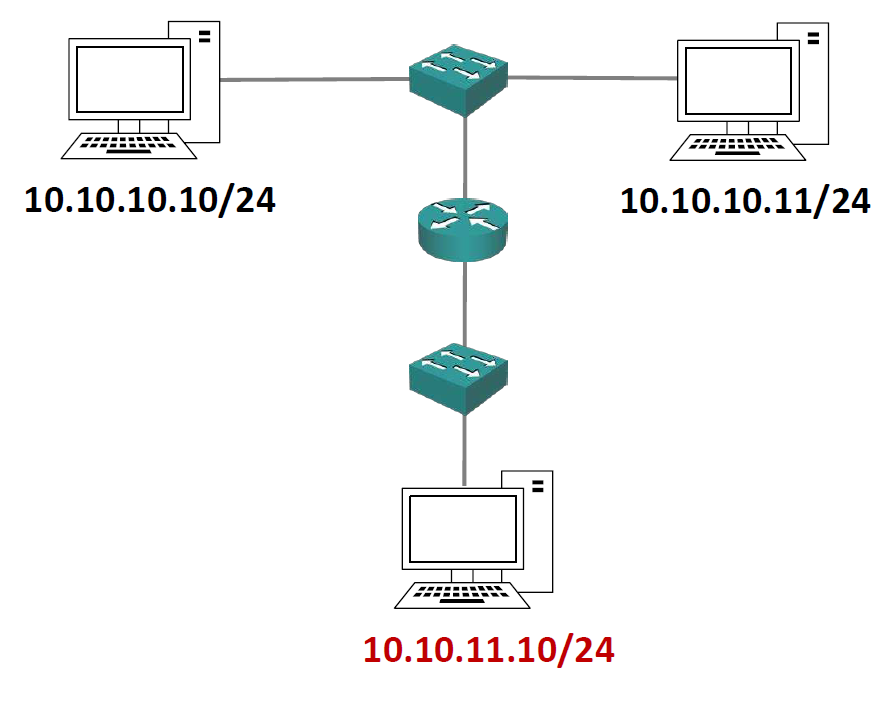 Layer 3 Switches
Layer 3 Switch Operation
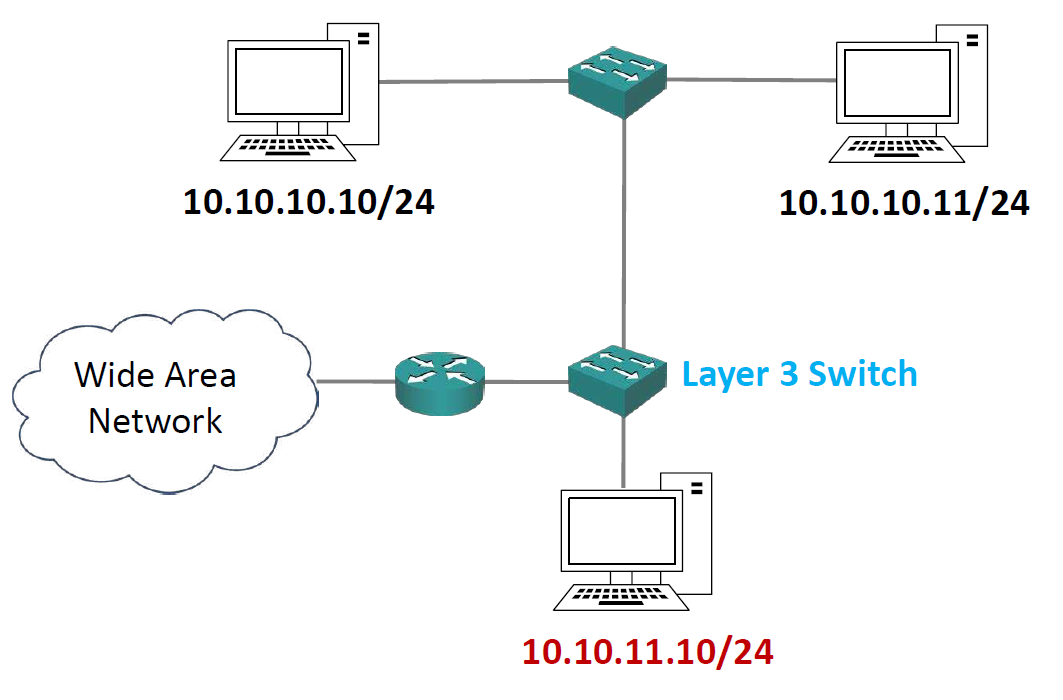